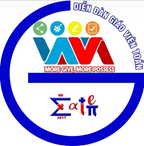 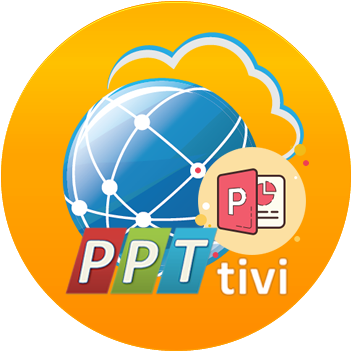 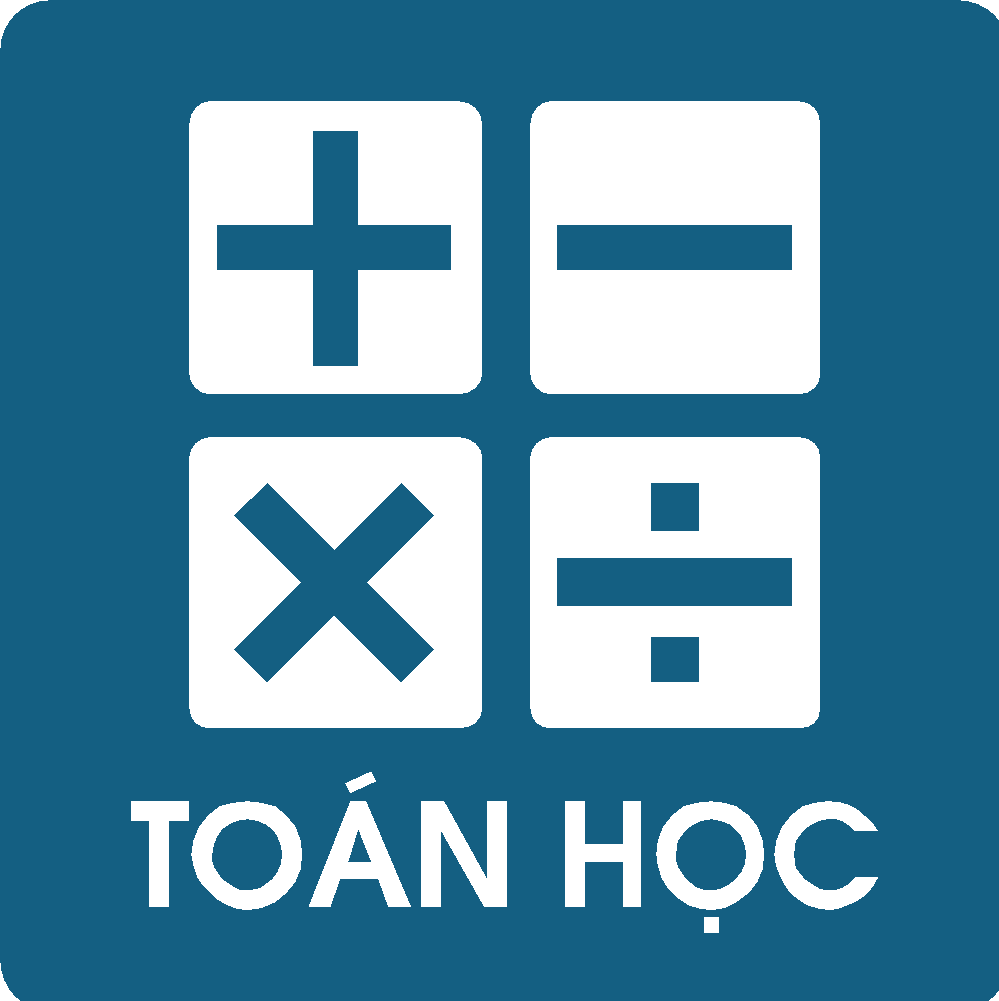 LỚP
10
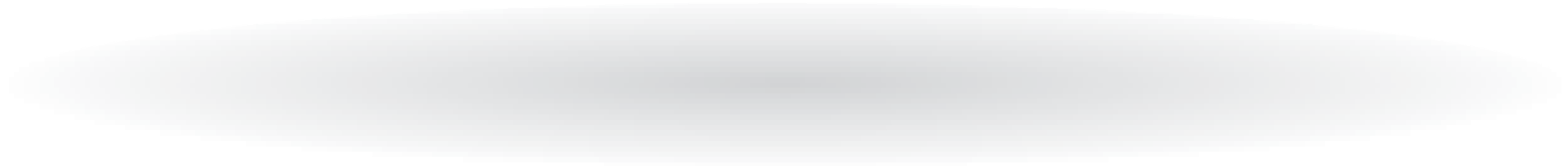 ĐẠI SỐ
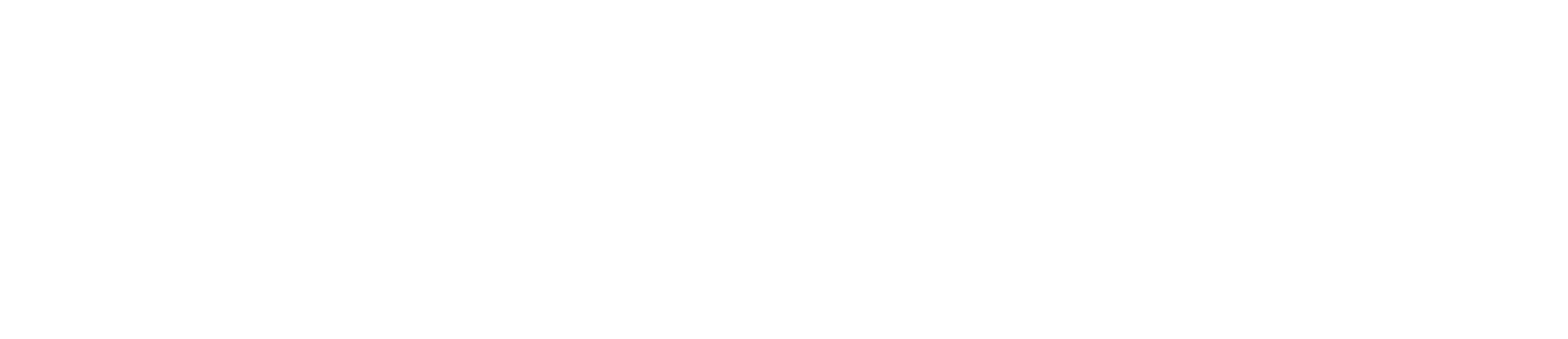 Chương 4: BẤT ĐẲNG THỨC – BẤT PHƯƠNG TRÌNH
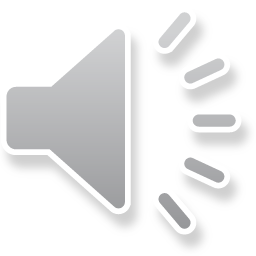 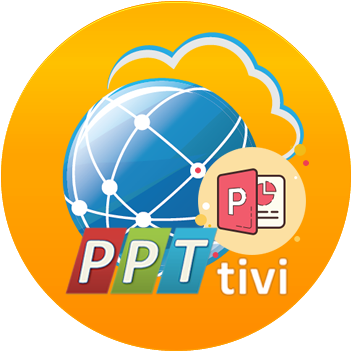 5. Bài toán tham số liên quan 
đến PT bậc hai, BPT bậc hai.
II
DẠNG 1
XÉT DẤU BIỂU THỨC
Cùng dấu với a
Trái dấu với a
Cùng dấu với a
Cùng dấu với a
Cùng dấu với a
Cùng dấu với a
DẠNG 1
XÉT DẤU BIỂU THỨC
Bài 1 – SGK trang 105
Bài giải
Bảng xét dấu:
DẠNG 1
XÉT DẤU BIỂU THỨC
Bài 1 – SGK trang 105
Bài giải
Bảng xét dấu:
Kết luận:
XÉT DẤU BIỂU THỨC
DẠNG 1
Bài 1 – SGK trang 105
Bài giải
Bảng xét dấu:
Kết luận:
XÉT DẤU BIỂU THỨC
DẠNG 1
Bài 1 – SGK trang 105
Bài giải
Bảng xét dấu:
Kết luận:
DẠNG 1
XÉT DẤU BIỂU THỨC
Bài 2 – SGK trang 105
Bài giải
Bảng xét dấu:
DẠNG 1
XÉT DẤU BIỂU THỨC
Bài 2 – SGK trang 105
Bài giải
Bảng xét dấu:
DẠNG 1
XÉT DẤU BIỂU THỨC
Bài 2 – SGK trang 105
Bài giải
Bảng xét dấu:
DẠNG 1
XÉT DẤU BIỂU THỨC
Bài 2 – SGK trang 105
Bài giải
Bảng xét dấu:
DẠNG 2
GIẢI BẤT PHƯƠNG TRÌNH BẬC HAI
Bài 3
Bài giải
Bảng xét dấu:
Từ bảng xét dấu ta có:
DẠNG 2
GIẢI BẤT PHƯƠNG TRÌNH BẬC HAI
Bài 3
Bài giải
Bảng xét dấu:
Từ bảng xét dấu ta có:
DẠNG 2
GIẢI BẤT PHƯƠNG TRÌNH BẬC HAI
Bài 3
Bài giải
Bảng xét dấu:
Từ bảng xét dấu ta có:
GIẢI BẤT PHƯƠNG TRÌNH BẬC HAI
DẠNG 2
Bài 3
Bài giải
Bảng xét dấu:
Từ bảng xét dấu ta có:
Hay:
GIẢI BPT TÍCH, THƯƠNG CÁC NHỊ THỨC BẬC NHẤT, TAM THỨC BẬC HAI
DẠNG 3
Bài 4
Bài giải
Bảng xét dấu:
GIẢI BPT TÍCH, THƯƠNG CÁC NHỊ THỨC BẬC NHẤT, TAM THỨC BẬC HAI
DẠNG 3
Bài 4
Bài giải
Bảng xét dấu:
GIẢI BPT CHỨA ẨN DƯỚI DẤU CĂN, BPT CHỨA ẨN TRONG DẤU GTTĐ:
DẠNG 4
Phương pháp:
GIẢI BPT CHỨA ẨN DƯỚI DẤU CĂN, BPT CHỨA ẨN TRONG DẤU GTTĐ:
DẠNG 4
Phương pháp:
GIẢI BPT CHỨA ẨN DƯỚI DẤU CĂN, BPT CHỨA ẨN TRONG DẤU GTTĐ:
DẠNG 4
Bài 5
Bài giải
GIẢI BPT CHỨA ẨN DƯỚI DẤU CĂN, BPT CHỨA ẨN TRONG DẤU GTTĐ:
DẠNG 4
Bài 5
Bài giải
CÁC BÀI TOÁN LIÊN QUAN ĐẾN PHƯƠNG TRÌNH, BẤT PHƯƠNG TRÌNH BẬC HAI CHỨA THAM SỐ.
DẠNG 5
Chú ý:
CÁC BÀI TOÁN LIÊN QUAN ĐẾN PHƯƠNG TRÌNH, BẤT PHƯƠNG TRÌNH BẬC HAI CHỨA THAM SỐ.
DẠNG 5
Bài 6
Bài giải
(1) vô nghiệm
CÁC BÀI TOÁN LIÊN QUAN ĐẾN PHƯƠNG TRÌNH, BẤT PHƯƠNG TRÌNH BẬC HAI CHỨA THAM SỐ.
DẠNG 5
Bài 6
Bài giải
BÀI TẬP TRẮC NGHIỆM
Câu 1
B
D
A
C
Bảng xét dấu sau của biểu thức nào?
A
Lời giải
Câu 2
B
D
A
C
C
Lời giải
Bảng xét dấu:
Từ bảng xét dấu ta có:
Câu 3
B
D
A
C
C
Lời giải
Bảng xét dấu:
Từ bảng xét dấu ta có:
Câu 4
B
D
A
C
B
Lời giải
Bảng xét dấu:
Câu 5
B
D
A
C
C
Lời giải
Câu 6
A
B
C
D
C
Lời giải
Câu 7
A
B
C
D
B
Lời giải